Домашнее задание!
§7.
Выполнить задания
Урока 35 в ЭТ
Возникновение
И
Развитие
Афинского
государства
Цели и задачи урока
Знать:
значение понятий «полис», «демос», «аристократ», «ареопаг», 
    «архонт»,  «метеки», «граждане», «рабы»;
Географическое положение Афин;
Как управлялось афинское государство;
Уметь:
Находить в учебнике и давать определения 
   понятий;
Сравнивать, находить общее и различное, 
   выделять особенности;
Добывать знания из различных источников;
Проблемное задание!
Показать на карте
Афины и 
дать устное описание
их 
географического положения
5
Афины – главный город Аттики
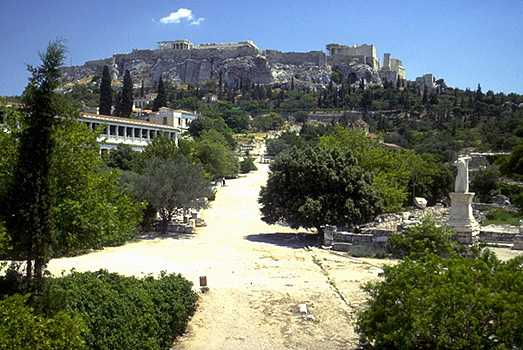 6
Афина –
 покровительница 
города
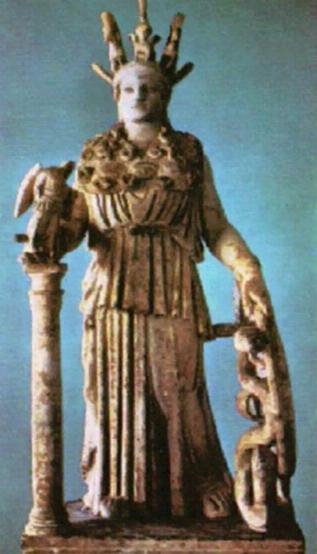 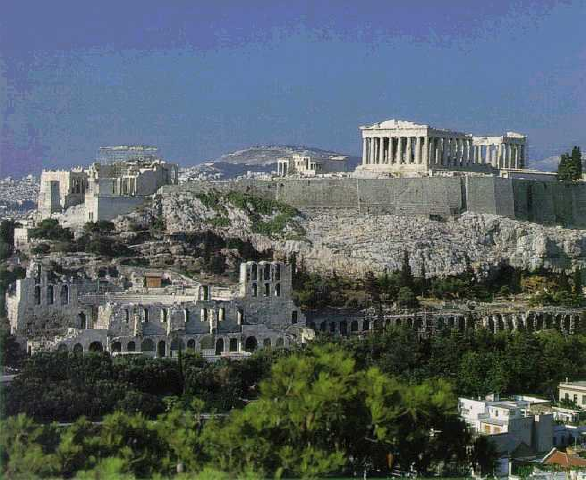 7
Проблемное задание!
Географическое
 положение
Как
Природные условия
и
Занятия жителей
?
повлияли на
8
Занятия жителей Аттики
земледелие: выращивание оливок и винограда;
 скотоводство;
 ремесло;
 торговля.
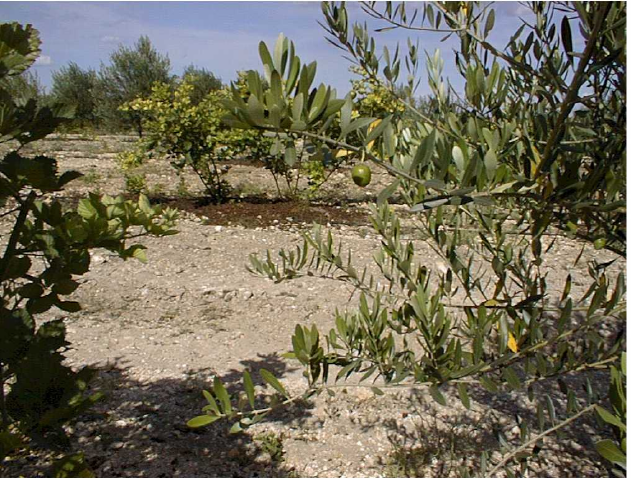 9
Категории населения
Рабы
Граждане
Метеки
Подумайте,
кого относили к каждой из 
этих групп?
10
Категории населения
11
Управление
до реформ
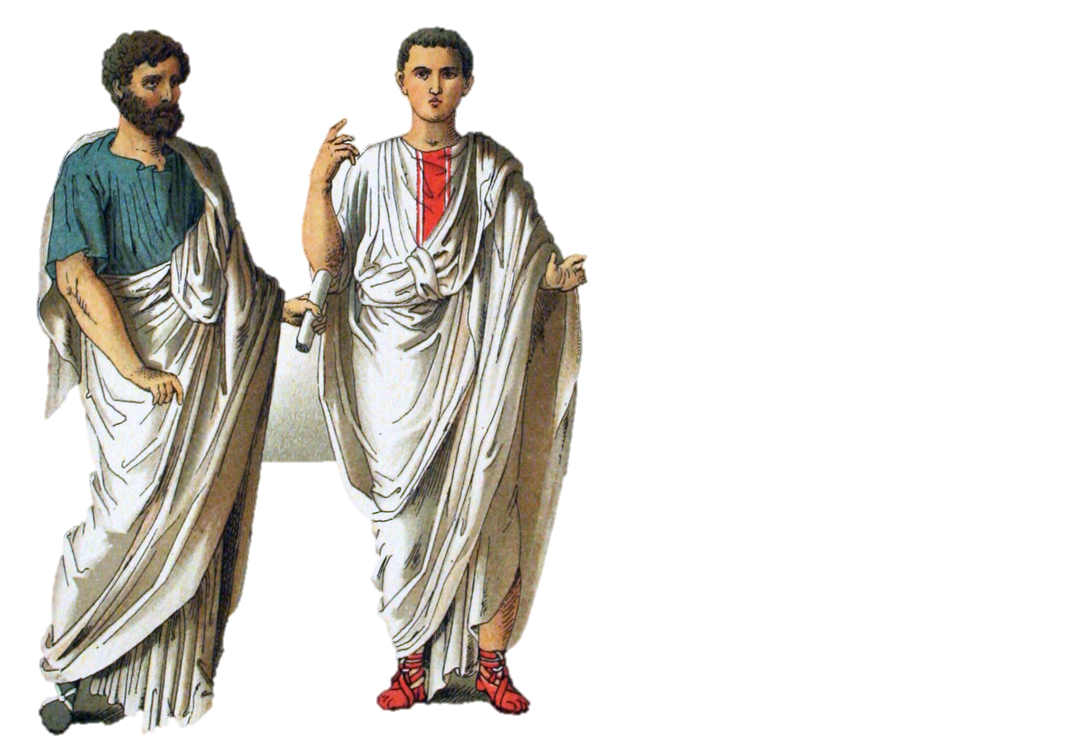 Аристократия – 
власть лучших
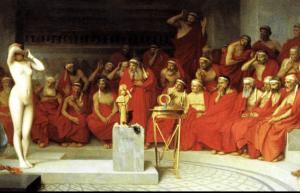 Ареопаг – совет знати
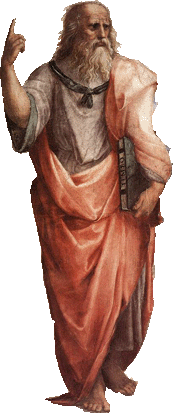 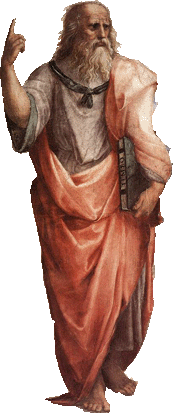 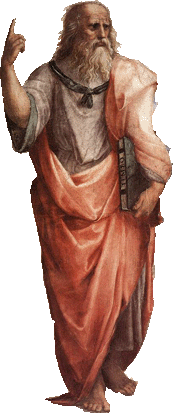 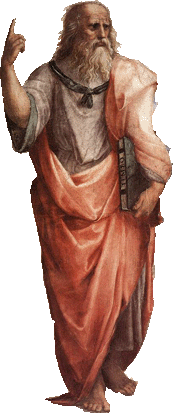 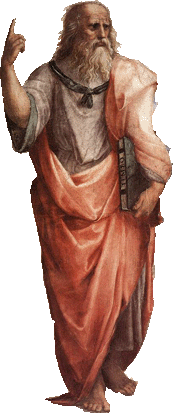 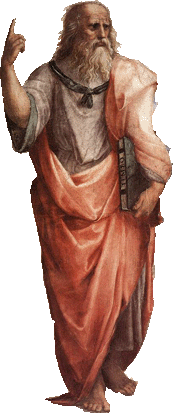 9 архонтов- правителей государства
Познавательное задание!
В 7 веке до н.э.демос начал борьбу против знати.
В 594 г до н.э.знать и демос сообща избрали архонтом Солона
О нем говорили: «Честен, одарен умом».
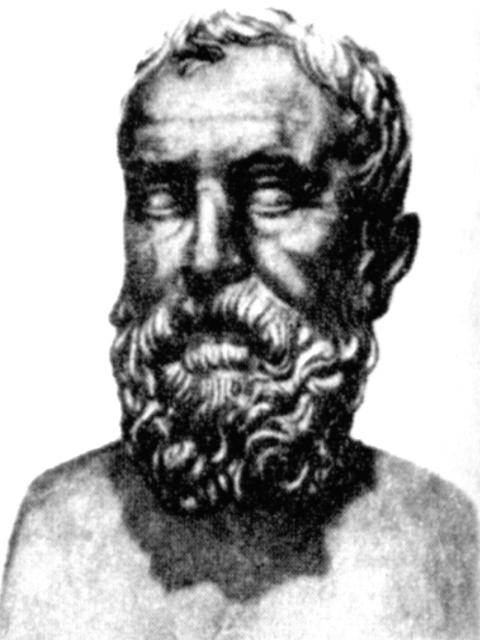 Солон.
Проблемное задание!

 Что означает термин 
реформа?
 В чём заключались 
реформы Солона?
Стр.29
Реформы Солона
1.ОТМЕНА ВСЕХ ДОЛГОВ.
2.ОБРАЩЕНИЕ ЧЕЛОВЕКА В РАБА ЗА ДОЛГИ ЗАПРЕЩАЕТСЯ.
3.СНЯТИЕ ДОЛГОВЫХ КАМНЕЙ
4.ДОЛЖНИК ОТВЕЧАЕТ НЕ СВОБОДОЙ, А ИМУЩЕСТВОМ.
Управление
после реформ
Демократия – 
власть народа
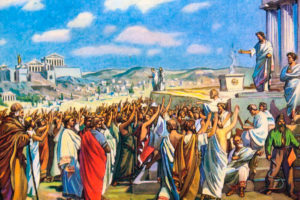 Народное собрание состоит из демоса и знати
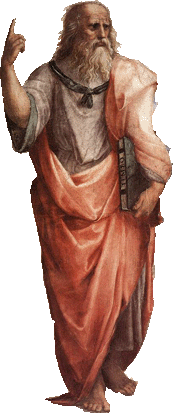 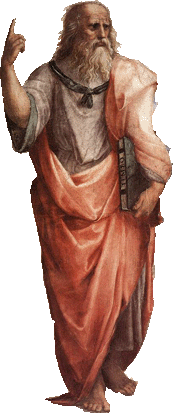 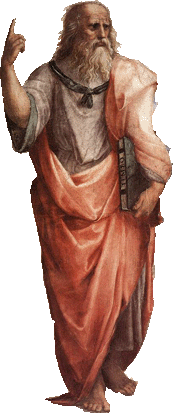 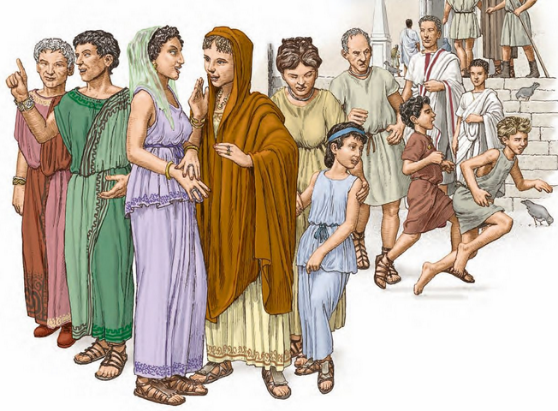 Архонты – избираются и из знати и из демоса
Повторим!
1. В какой части Греции располагается Аттика:
А) Южной; Б) Средней; В) Северной?
2. Главный город Аттики:
А) Спарта; Б) Олимпия; В) Афины?
3. Главное занятие жителей Аттики выращивание:
А) оливок; Б) фиников; В) риса?
4. Греческий город-государство:
А) полис; Б) демос; В) архонт?
5. Кому принадлежала власть в Афинах:
А) демосу; Б) знати; В) рабам?
6. Совет знати:
А) ареопаг; Б) архонт; В) эвпатриды?
7. Гражданами Аттики назывались:
А) все коренное население; Б) чужеземцы; В) рабы?
8. Записал древние обычаи, ставшие законами:
А) Эгей; Б) Арес; В) Солон;
17
Проверь себя!
18